Unit 3 Notes
How Markets Work
Introduction
In a market system, the buyers and sellers interaction determines the what to produce and how to produce it
A market then is an institution or mechanism that brings together buyers (“demanders”) and sellers (“suppliers”) of particular goods, services, or resources.
Week 3, Day 1 Notes
LAW OF
DEMAND
Demand
Demand is the desire to own something AND the ability to pay for it
The Law of Demand states that when a good’s price is low, consumers will buy more of it.  When the price is high, consumers buy less of it.
This means price and demand have an inverse relationship
For example, if the school began selling restaurant  pizza at lunch for $1, would you buy it?  
What if it was $7 a slice?
Factors affecting demand
The law of demand is the result of 2 factors of behavior:  substitution and income effect
Substitution Effect:  As the price rises,  buyers will look for “substitutes” instead of buying a particular item – the consumer reacts 
This also goes the other way – if the price lowers, the consumer will substitute that good for everything else
Factors affecting demand
Income Effect: Individuals can’t keep buying the same quantity of a good if its price rises while their income stays the same (you feel poorer)
Also has the opposite effect – you can increase the quantity of goods if the price goes down (you feel richer)
Items that change demand:
Number of buyers – More people that want it, the higher the demand
Rise in income – As income goes up, people will buy more
Price of related goods – 
Substitutes – If 2 things satisfy the need, and price goes up on one, people will buy the other
Complements – Products that are consumed jointly (i.e. Peanut Butter and Jelly)
Items that change demand:
Preferences – More people prefer one product over another (from advertising, changes in fashion, weather, etc.)
Future price expectation – People will not buy a product if they expect the price to drop in the near future
Demand Curve
When factors other than price cause demand to FALL, the demand curve shifts to the left.
An increase in demand appears as a shift to the right.
Price
Quantity Demanded
Elasticity of Demand
The way consumers react / respond to price changes is called Elasticity of Demand
Definition: A measure of how much the quantity demanded changes when price changes.
A demand for a good that remains constant, despite price, is called inelastic (like gas / oil)
Your demand becomes elastic if a price increase changes how much you would buy
Calculating Elasticity of Demand
To calculate elasticity of demand, economists take the percentage of the change in demand of a good and divide it by the percentage change in price of a good

Price Elasticity of Demand (εd) =	Percentage change in qty demanded
						Percentage change in price
Example
10% increase in the price of DVDs decreases the quantity demanded by 20%.


	% Δ Qd =  -.20	= |-2.0| or 2
	 % Δ P     +.10
Elastic Demand
If the elasticity of demand for a certain good at a certain price is less than 1, we describe the demand as inelastic
Example:  Needed daily items (oil/gas, milk, etc.)
If the elasticity of demand for a certain good is greater than 1, we describe the demand as ELASTIC
Example:  Luxury goods (iPhone, Wii, etc.)
If elasticity equals 1, we describe it as UNITARY- price does not affect purchase.
Factors that change elasticity
The number of substitutes
 (ex. Life-saving prescription medication, concert tickets, etc.)
Change over time
People take time to adjust (ex. Gas prices)
Importance
(ex. You already spend $200/month on clothes – what if their price went up significantly?
D.   Necessity vs. Luxury
Is it something that is that important to you or could you do without?
Lets meet Karl!
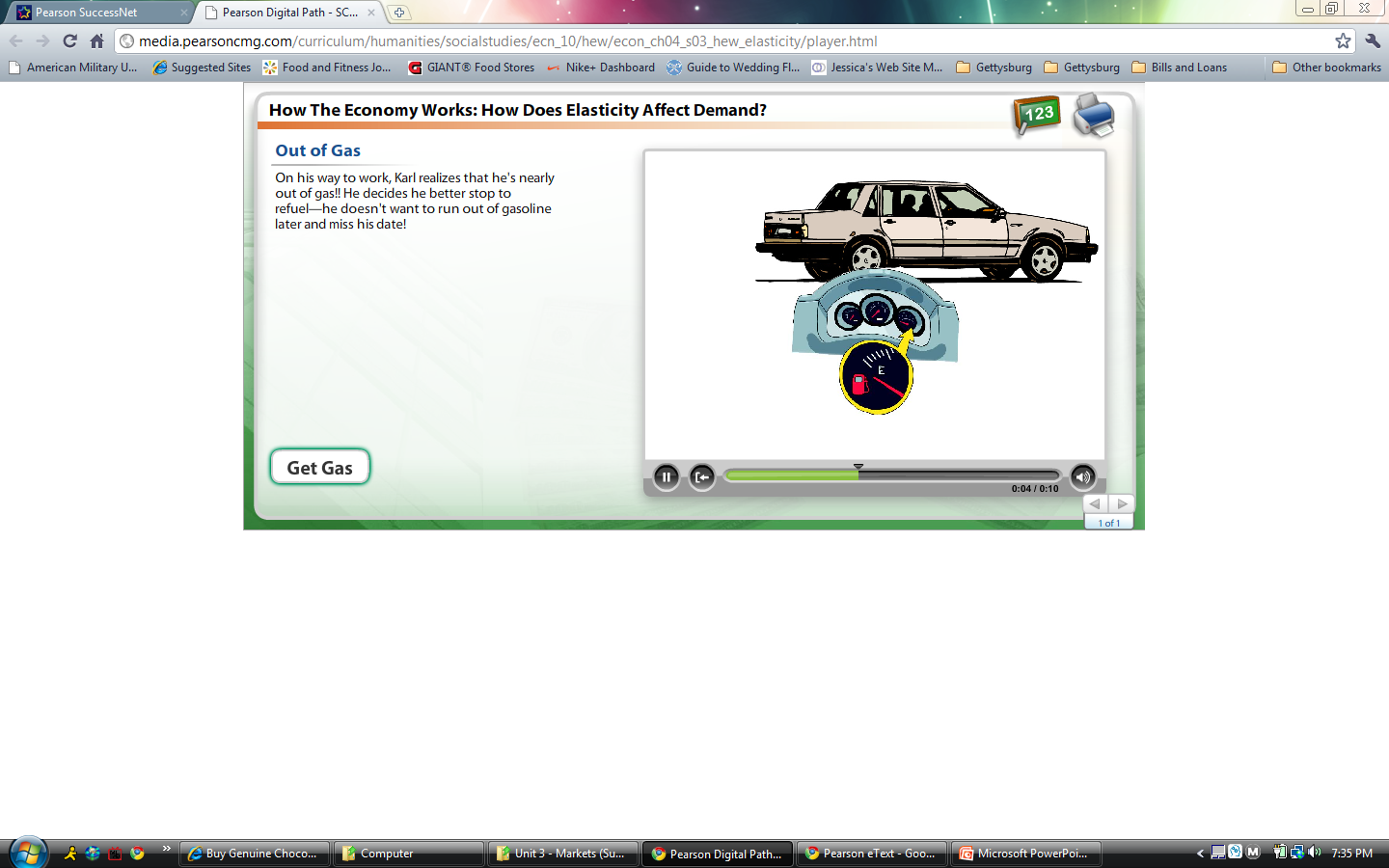 Unit 3, Lesson 2 Notes
LAW OF 
SUPPLY
Law of Supply
Supply is the AMOUNT of good available
The Law of Supply states that the higher the price, the larger quantity produced
So price and supply have a DIRECT relationship, as one goes up, so does the other
Remember, LAW OF SUPPLY is from the Seller’s viewpoint, not the consumers
0		1000
Price
0			1000
Quantity Supplied
Supply Curve
Profit Motive! – If sellers will attempt to make as much profit as possible.
Why is Supply Upward Sloping?
Items that change Supply:
Change in Resource Prices
If the price of producing a product falls, then suppliers will be willing and able to supply more (price of steel and car companies)
Change in Technology
Better technology allows for higher productivity.
This allows us to generate more with the same amount of resources.  End result = higher supply.
Items that change Supply:
Change in Government Policies
Taxes – higher taxes make it more expensive to produce, reducing supply.
Subsidies – make it cheaper to produce, increasing supply
Quotas – Gov’t places a set limit on production, reducing supply.
Change in the number of sellers
Higher competition produces a larger quantity supplied. (Vice Versa)
Ex:  McDonald’s, Burger King, Wendy’s
Items that change Supply:
Change in Future Expectations
If suppliers feel the price will increase in the future, producers may reduce supply of the product today.
Ex:  Fire crackers, Valentine’s Flowers
6.  Change in Prices of Other Goods
If a firm produces two products (white choc & milk choc) and the profit from one increases (milk choc), they will shift more resources towards that product, reducing the supply of the less profitable product (white choc).
Situation 1
For years, DVD players could run either Best View or Stunning Vision DVDs, but not both. Finally, the companies that make Best View players say they will stop producing them. They will only make Stunning Vision DVD players.
How will the supply of Best View DVDs change?
What will happen to the supply of Stunning Vision DVDs?
Situation 2
Maid for You is a franchise house-cleaning business. By paying $10,000 to the company, an entrepreneur can open a house-cleaning business and use the Maid for You brand name. The person also gets training in how to run the business.
What will happen to the supply of independent house-cleaning services when Maid for You first sells franchises in a city? Why?
What will happen to the supply of Maid for You services if another company, Clean Sweep, sells franchises for $7,500? Why?
Unit 3, Lesson 3 Notes
Combining Supply 
and Demand
Combining Supply and Demand
Remember, demand is what CONSUMERS are willing to buy at particular prices.  Supply is what PRODUCERS are willing to sell at particular prices
In a market system, an equilibrium, or the perfect combination of supply and demand is the goal
Equilibrium is the point of balance between price and quantity
Equilibrium
Economists look at where supply and demand intersect on the slope to find equilibrium
At this equilibrium price, buyers will purchase exactly as much as businesses are willing to sell
Supply
Equilibrium
Demand
Disequilibrium
If the market price or quantity supplied is anywhere other than equilibrium, the market is said to be in disequilibrium according to economists
Disequilibrium can produce either excess demand or excess supply
Excess Demand
Excess demand occurs when the quantity demanded is more than the quantity supplied
When the actual price of a good in the market is below the equilibrium price, you have excess demand because the low prices encourages buyers 
Imagine if they sold the iPhone for $25??
Excess Supply
Excess supply occurs when the price of something is too high – now the quantity produced is greater than the quantity demanded
When the actual price is way too high for the market, there is excess supply and normally businesses end up throwing it out (waste)
If pizza was sold for $7/slice, odds are the pizzeria will be throwing a lot out at the end of the day because no one will buy it
Government Intervention
Markets tend to head towards equilibrium, but occasionally the government must step in to help it get there
They can impose price ceilings or price floors
A price ceiling is the maximum price that can be legally charged for a good
Ex. Electricity rates, water rates, rent control in NYC, etc.
A price floor is the lowest price that can be legally charged for a good
Ex. Tobacco, Alcohol, Milk, minimum wage, etc.
Unit 3, Lesson 4 Notes
Market 
Structures
Market Structures
Don’t you think it would be easier if one company produced all computers and all software?  Wouldn’t everything be compatible and life would be easier?
As great as this sounds, this is not the way life works in a market system
Perfect Competition
A perfectly competitive market is one that has a large number of businesses all producing essentially the same product
A perfectly competitive market assumes that the market is in equilibrium and that all firms sell the same product for the same price
This also means that since no one business is selling a huge amount of a product, that none of the business can influence the price
Four Conditions for a Perfect Competition
Many buyers and sellers compete in the market
Sellers offer identical products
Buyers and sellers are well informed about products
Sellers are able to enter and exit the market freely
Many buyers and sellers
In a perfectly competitive market, many buyers and sellers are needed
One individual cannot be so powerful as to influence prices or quantity sold
If there is enough independent buyers and sellers, they will not be powerful enough as a group to bargain for better prices allowing the market to take care of itself
Sellers offer identical products
In a perfectly competitive market, there is no difference between products sold by different suppliers
A product that is considered the same no matter who makes it or sells it is called a commodity.
Ex. Milk, low grade gasoline, notebook paper
Identical products are key to perfect competition for one reason – the buyer will not pay extra for one particular companies goods
Buyers and sellers are well informed about products
Buyers and sellers know enough about the market that they find the best deal they can get
A buyer expects to be given full product details and will search for the deals
However, this involves a trade-off : TIME
Ex.  A person would not check every convenience store in town to save 5 cents on a pack of gum
Sellers are able to enter and exit the market freely
This means that businesses must be allowed to enter the market when they can make money and exit the market if they begin losing money
This allows for more competition and thus, lower prices
Examples of Perfect Competition
Refer to worksheet
Monopoly
A monopoly will form when barriers are in place that doesn’t allow businesses to enter the market
Monopolies only have one seller, but many buyers
They can charge as high of a price as they want since they are the only seller
Monopoly
Sometimes the government can create monopolies
A government can do this in a couple of different ways:  Patent, Franchise, and License
A patent gives a company exclusive rights to sell a new good or service for a specific time period
This allows a company to profit from its own research without competition
Monopoly
A franchise is a contract issued by a local authority that gives a single business the right to sell its goods within an exclusive market
Ex. The National Park Service picks a single business to sell food & drink at parks, or school districts that sell certain products
A government can also issue a license granting businesses the right to operate a business
A license for the use of radio and television frequencies
Examples of Monopolies
Refer to worksheet
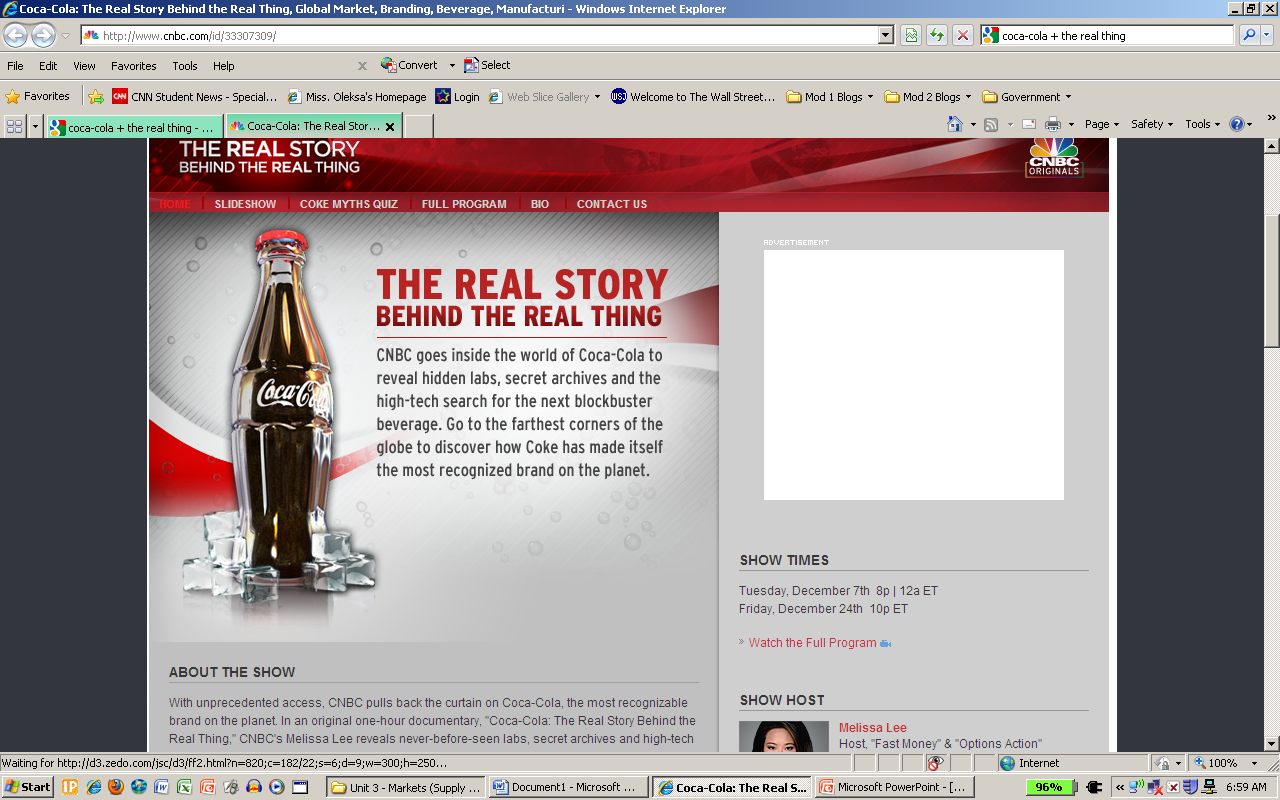